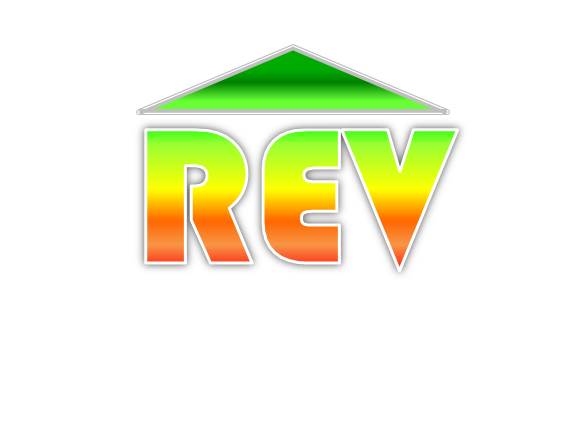 Campagne de mesures
 infra-rouge 
sur le pavillon [B]
Lundi 23 février 2015 –  T° - Extérieure : 8°C à 16h
Note : Ce diaporama ne comporte pas de prise de vue à l’extérieur du pavillon, la T° étant trop élevée,
1
Pavillon [B] –Chambre 2-1er étage
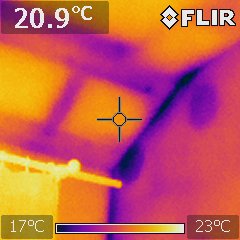 CLOISON  SUR MUR POTEUR
Température  du point de mire
Température  du point de mire
17°c
Pan coupé
Fenêtre
Température mini du spectre infra rouge
Température maxi du spectre infra rouge
Observation: Malgré la réfection de l’isolation du pan coupé ,
 la réalisation défectueuse est ici mise en évidence.
Angle droit côté fenêtre
2
Pavillon [B] –Chambre 2-1er étage
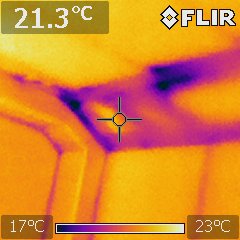 Température  du point de mire
Température  du point de mire
Pan coupé
Température mini du spectre infra rouge
Température maxi du spectre infra rouge
Observation: Malgré la réfection de l’isolation du pan coupé ,
 la réalisation défectueuse est ici mise en évidence.
Angle côté gauche
3
Pavillon [B] –Chambre 3-1er étage
Température  du point de mire
Température du point de mire
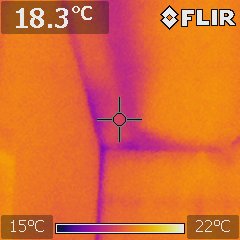 Température mini du spectre infra rouge
Température maxi du spectre infra rouge
Pan coupé –Côté gauche
4
Pavillon [B] –Chambre 3-1er étage
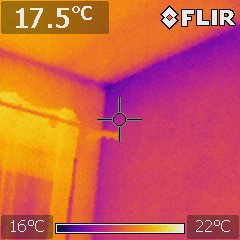 Mur en mitoyenneté
Température  du point de mire
Température  du point de mire
Fenêtre
Température mini du spectre infra rouge
Température maxi du spectre infra rouge
Angle côté droit
5
Pavillon [B] – Vélux sur toiture-1er étage
Température  du point de mire (double vitrage)
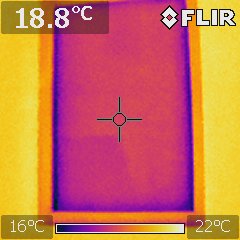 Température  du point de mire
Température mini du spectre infra rouge
Température maxi du spectre infra rouge
Cage d’escalier
6
Pavillon [B] – porte d’accès au grenier-1er étage
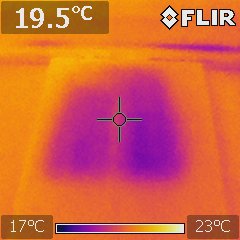 Température  du point de mire (double vitrage)
Température  du point de mire
Température mini du spectre infra rouge
Température maxi du spectre infra rouge
Observation: Les rampants de la toiture sont isolés
7
Pavillon [B] – Salle à manger - RdCH
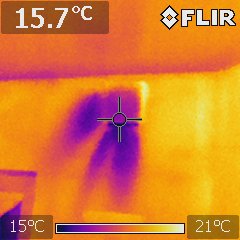 Température  du point de mire
Température  du point de mire
Température mini du spectre infra rouge
Température maxi du spectre infra rouge
Apport de l’air neuf – VMC double flux
8
Pavillon [B] – Salle à manger - RdCH
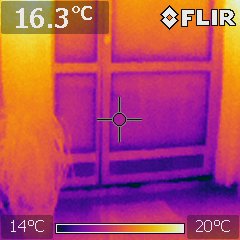 Température  du point de mire
Température  du point de mire
Double vitrage
Double vitrage
Fuite d’air malgré les balais en bas de porte
Température mini du spectre infra rouge
Température maxi du spectre infra rouge
Porte à galandage, mitoyenne à l’atelier
 (pièce non chauffée  non comprise  dans la surface habitable)
9
Pavillon [B] – Salle à manger - RdCH
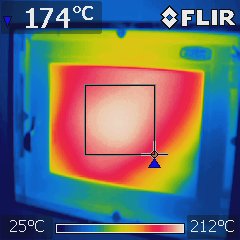 Température  du point de mire
Température  du point de mire
Consommation moyenne pour 22 jours/an :
 3 stères
Température mini du spectre infra rouge
Température maxi du spectre infra rouge
Poêle à bois à foyer fermé et ventilé–
Assure le chauffage intégral du pavillon les jours d’EJP, soit 22 jours aléatoires, gérés par EDF et ponctuellement lorsque la T° extérieure est inférieure à -5°C
10
Pavillon [B] – Salle à manger - RdCH
Température  du point de mire
Température  du point de mire
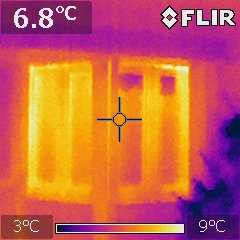 Température mini du spectre infra rouge
Température maxi du spectre infra rouge
Fenêtres façade Nord-est – vue extérieure
11
Pavillon [B] – Chambre 3 – 1er étage
Température  du point de mire
Température  du point de mire
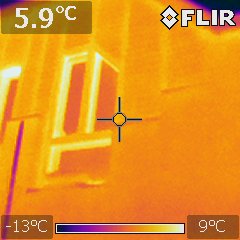 Température mini du spectre infra rouge ?
Température maxi du spectre infra rouge
Fenêtre - façade Nord-est – vue extérieure
12